Basic Life Support
Seyed Pouya Paknezhad, MD
Assistant professor of emergency medicine
TUOMS
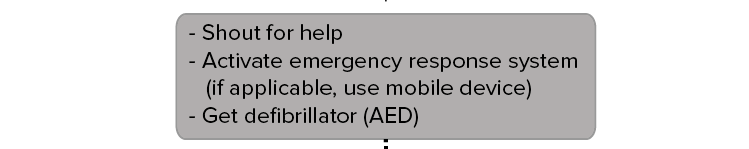 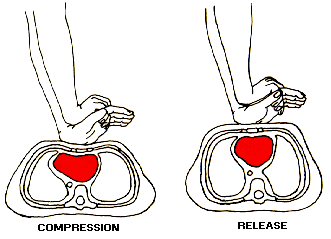 Push hard ( at least for 5 cm)
Push fast ( push for 100-120 /min )
Let the chest for recoil
Minimize interruption
Avoid hyperventilation
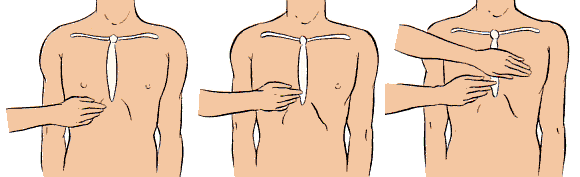 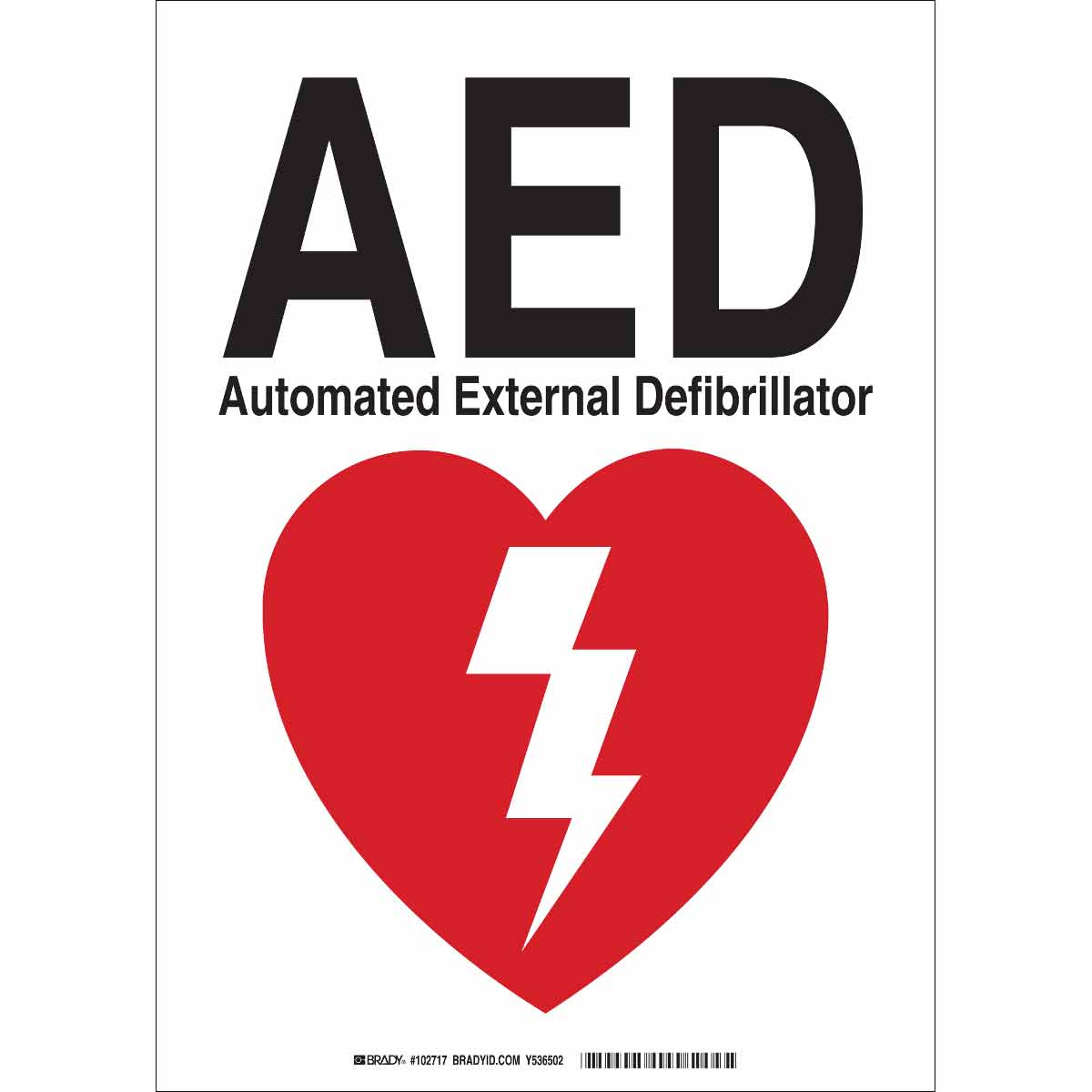 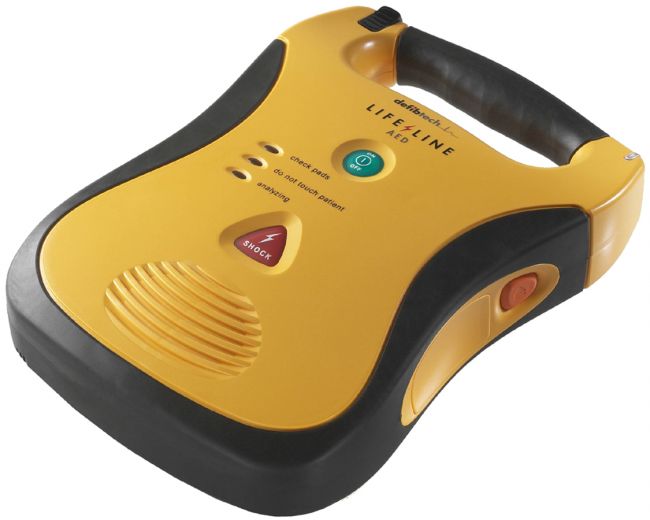 Questions?????